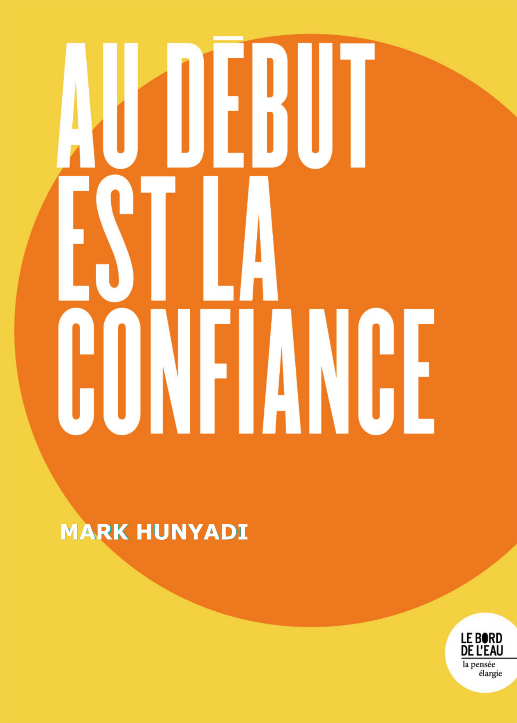 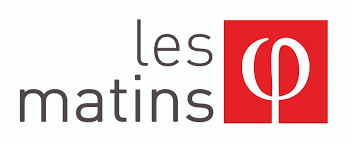 4 
Ce que le numérique fait à la confiance
parMark Hunyadi
2
1
6
3
5
Le numérique, outil libidinal
L’extension géopolitique du numérique
Son extension psychique. Redescendre dans le laboratoire de l’économie psychique des individus
Rappel: la confiance se distribue sur l’ensemble des rapports au monde & ces rapports sont de plus en plus médiatisés par des dispositifs numériques
« C’est tellement pratique!... » = secret du fonctionnement du système
« pratique » = concept énergétique
Va dans le sens du désir, de la satisfaction = libidinal
Voir les scandales récents
 Principe de commodité
Le numérique, outil libidinal
Adhésion libidinale  prolongement de la vie psychique. Le numérique comme amplificateur de la vie psychique
Netflix: «Derrière nos écrans de fumée
Vise à cerner des profils
Shoshana Zuboff, L’âge du capitalisme de surveillance, Paris, Zulma, 2020.
Le « surplus comportemental »: informations prélevées sur l’expérience humaine
Marchandisation des comportements = nouvelle matière 1ère du capitalisme
Vendre de la certitude, des « résultats garantis »
Voir la nomination chez Amazon du Général Keith Alexander, le 9 septembre 2020!
Profilage largement sous-estimé
Inédit: les outils ne pas faits pour l’usage qu’on en fait!
Double finalité: pour l’usager / pour le système
Le numérique, outil libidinal
Herbert Marcuse (1898-1979)
Lien entre désir, technique et capitalisme: la « désublimation répressive »
Freud:
Les instincts fondamentaux doivent être sublimés
Marcuse:
Sociétés modernes caractérisées par la désublimation: la répression des instincts fondamentaux se relâche
La technique moderne (le numérique!) comme puissance de désublimation
Mais elle est répressive
Énergie libidinale canalisée dans le sens des exigences propres au système
 le système organise et coordonne en sa faveur les subjectivités à grande échelle
Étouffement de la « pensée négative ». L’Homme devient unidimensionnel
L’idée d’un « nouveau totalitarisme » (cf. Stiegler: « totalitarisme californien »)
Le numérique, outil libidinal
= situation amplifiée par le numérique
 la technique se substitue progressivement aux relations naturelles
Situation inédite de devoir obéir à des machines (process automatisés)
 attentes de comportement imposées unilatéralement 
Pour être rationnels, les individus doivent épouser la rationalité du système
Rêverie = comportement irrationnel, anti-logique! (Hölderlin, Rimbaud, Heidegger)
Le numérique: le plus grand prescripteur de temporalité
Futur non pas ouvert, mais prescrit et prédit
Le numérique: le plus grand prescripteur d’attentes de comportement 
À l’origine d’un nouveau mode de vie
Définit, impose et contrôle les attentes de comportement 
Appauvrissement de la relation au monde
Les individus deviennent les consommateurs d’une offre administrée par le numérique
Les effets sur la confiance. 3 thèses
1ère thèse: le numérique tend à sécuriser la satisfaction du désir
Rappel: la formation de l’individu-cockpit
L’efficacité d’une représentation fausse
Le numérique favorise le rêve de sécurité: la logique assurancielle
L’importance des « résultats garantis » (Zuboff)
L’esprit qui devient computationnel
Cf. Hobbes: « L’objet du désir de l’homme n’est pas de jouir une seule fois et pendant un seul instant, mais de rendre à jamais sûre la route de son désir futur. Aussi les actions volontaires et les inclinations de tous les hommes ne tendent-elles pas seulement à leur procurer mais aussi à leur assurer une vie satisfaite. »
 la passion sécuritaire
Les effets sur la confiance. 3 thèses
2e thèse: le numérique tend à éviter le recours à la confiance
Individualisme: la confiance vue comme attitude risquée
Autant éviter de devoir y faire recours
Capitalisme numérique: satisfaction des désirs immédiats (non réfléchis)
Cf achats sur internet
Abolir la distance réflexive; abolition de toute résistance
La baisse tendancielle du taux de confiance
On n’en a pas besoin, elle devient inutile
Report de la confiance sur le dispositif technique
Les déceptions sont des incidents techniques
Les effets sur la confiance. 3 thèses
3e thèse: le numérique tend à mettre la société en pilotage automatique
Dépendance accrue à l’égard des machines
Prétend accroître nos libertés  Désublimation répressive
L’individu mis en position de répondre à une offre numérique
Liberté de supermarché; réponse à une offre administrée pour le numérique
Attentes de comportement dictées par les machines
Conséquence: c’est le système qui pilote nos actions
 automatisme de l’esprit. Traitement naturaliste du désir
On ne passe plus par la case confiance 
 Paternalisme technologique qui nous infantilise tous